Adabiyot
10-sinf
Mavzu: Abdulla Qodiriy
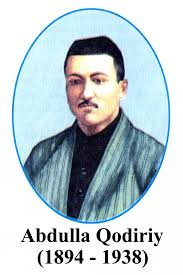 Drama qahramonlari
Abdulla Qodiriy 1894-yili      10-aprelda Toshkentda bog‘bon oilasida tug‘ilgan. Dastlab musulmon maktabida  so‘ngra  rus-tuzem maktabi hamda Abulqosim shayx madrasasida ta’lim olgan, Moskvadagi adabiyot  kursida o‘qigan.
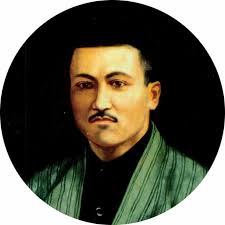 Ijodiy faoliyati
1917-yilgi oktabr oyidagi davlat  to‘ntarishidan so‘ng,  Eski shahar oziqa qo‘mitasining sarkotibi, “Oziq ishlar” gazetasining muharriri, “Mushtum” jurnali tashkilotchilaridan  biri sifatida ijtimoiy hayotga faol aralashadi.
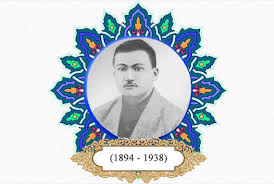 Maxfiy imzolar
Abdulla Qodiriyning asarlari  matbuotda Julqunboy, Ju-boy, Dumbulboy, Dumbulnisa, Kalvak Mahzum, Toshpo‘lat tajang, Ovsar kabi imzolar bilan bosilib chiqardi.
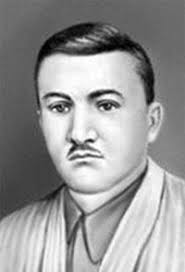 Qodiriyning farzandlari
Nazifa (1916)
Habibulla (1918) Adiba (1924) 
Ma’sud (1926)
 Anisa (1928)
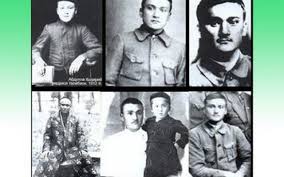 Ijodiy faoliyati
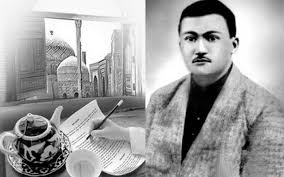 “To‘y”,  “Ahvolimiz”, “Millatimga”, “Fikr aylagil” she’rlari
“Baxtsiz kuyov”  dramasi
“Juvonboz” hikoyasi
Realistik hikoya
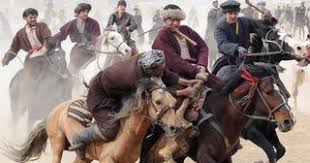 1916-yilda yozilgan “Uloqda”  hikoyasi dunyo adabiyotidagi nazariy mezonlarga mos keladigan o‘zbek realistik hikoyachiligini boshlab berdi.
Felyetonlar qiroli
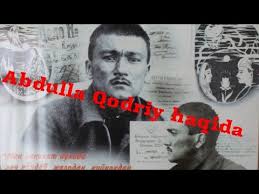 “Kalvak  Mahzumning  xotira daftaridan”, “Toshpo‘lat tajang nima deydir?” kabi hajviy asarlar yozdi.
“O‘tkan kunlar”  romani
“O‘tkan kunlar” romanining ayrim fasllari 
Dastlab 1923-1924-yillari “Inqilob”  jurnalida e’lon qilindi.  1925-1926-yillari romanning har bir bo‘limi kitob holida bosildi.
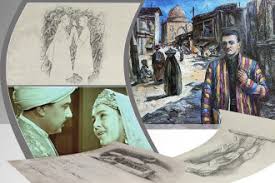 “Mehrobdan chayon”  romani
“Mehrobdan chayon” tarixiy romani   1928-yilda  yozilgan  “Xudoyorxon  va  munshiylari  hayotidan olingan”  saroydagi kirdikorlar bilan birga  Anvar  va  Ra’noning ziddiyatli  visol tarixini tasvirlagan.
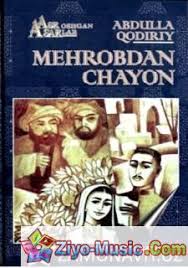 Qatag‘on qurboni
Adib 1937-yil 31-dekabr kuni hibsga olinib, 
1938-yil 4-oktabrida xalq dushmani sifatida qatl etiladi.
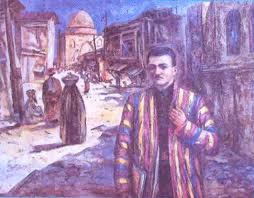 Yuksak hurmat
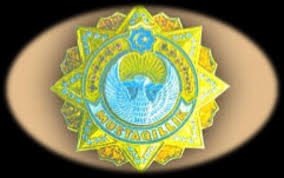 Abdulla Qodiriy Alisher Navoiy nomidagi O‘zbekiston Respublikasi Davlat mukofoti, “Mustaqillik” ordeni bilan taqdirlangan.
Mustahkamlash
Abdulla Qodiriyning  matbuotdagi mahfiy imzolari haqida nimalarni bilasiz?
Javob
Julqunboy, Ju-boy, Dumbulboy, Dumbulnisa, Kalvak Mahzum, Toshpo‘lat   tajang, Ovsar kabi imzolar bilan matbuotda ijod qilgan.
Mustaqil bajarish uchun topshiriqlar:
Abdulla Qodiriyning hayoti va ijodiy faoliyati haqida o‘qib o‘rganing.
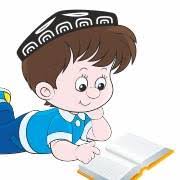